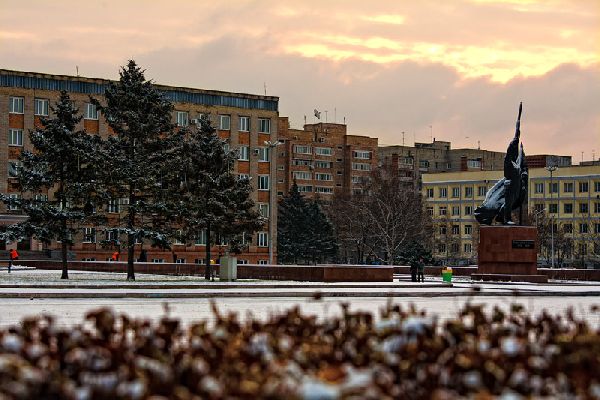 Администрация Краснопар…
Исполнение бюджета Краснопартизанского поселения за 2014 год
Основные параметры исполнения бюджета Краснопартизанского сельского поселения за 2014 год
Слайд 2
(млн.руб.)
Слайд 3
Поступления собственных доходов в 2014 году
(млн.руб.)
Слайд 4
Структура доходов бюджета Краснопартизанского сельского поселения за 2014 год
Структура расходов бюджета в разрезе
разделов в 2014 году
Слайд 5
Слайд 6
Исполнение бюджета по отраслям в 2014 году
(млн.руб.)